Apocalipse 17.1,2
¹ Um dos sete anjos que tinham as sete taças veio e falou comigo, dizendo:
  — Venha! Vou lhe mostrar o julgamento da grande prostituta que está sentada sobre muitas águas.
² Os reis da terra se prostituíram com ela, e os que habitam na terra se embriagaram com o vinho da sua prostituição.
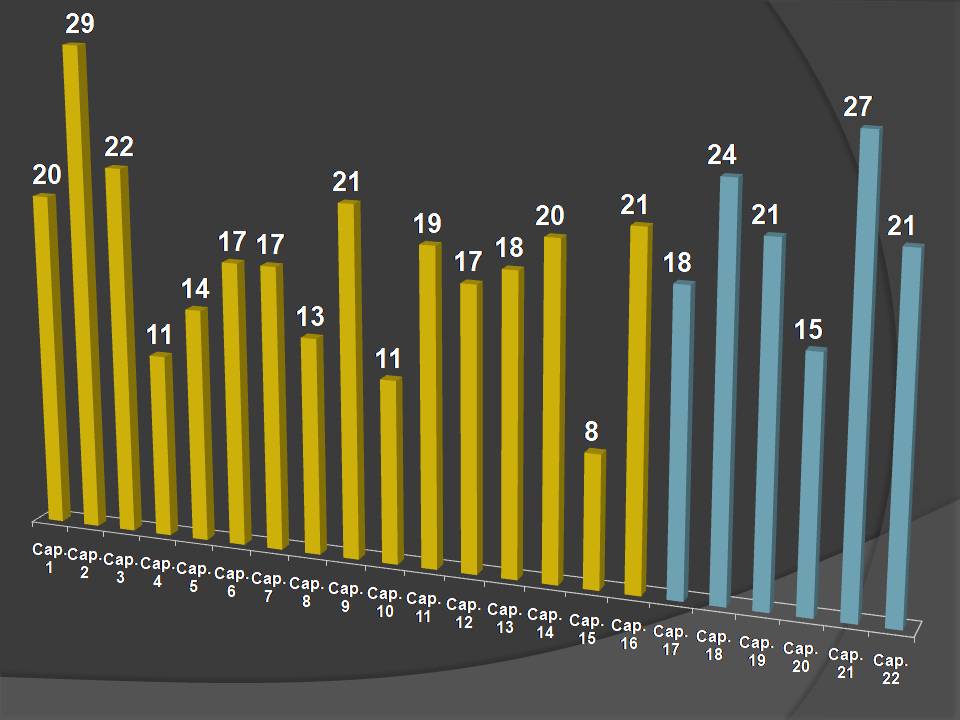 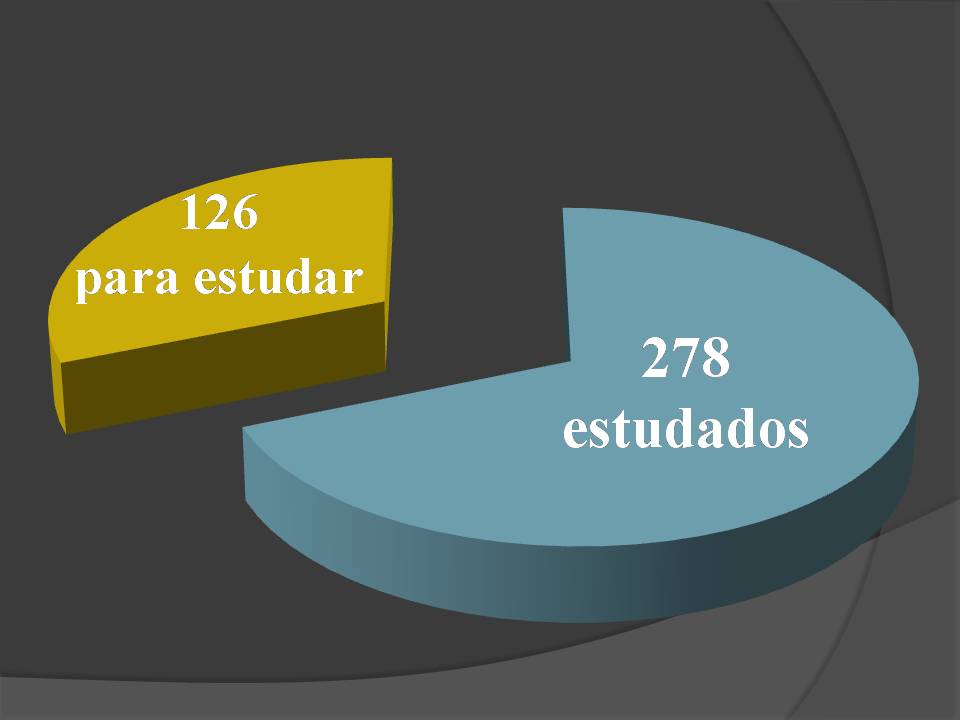 Apocalipse 17.1
Um dos sete anjos ...
Apocalipse 17.1
Um dos sete anjos que tinham 
as sete taças ...
Apocalipse 17.1
Um dos sete anjos que tinham 
as sete taças veio e falou comigo, dizendo: ...
Apocalipse 17.1
Um dos sete anjos que tinham 
as sete taças veio e falou comigo, dizendo:
  — Venha! Vou lhe mostrar o julgamento da grande 
prostituta ...
Apocalipse 17.1
Um dos sete anjos que tinham 
as sete taças veio e falou comigo, dizendo:
  — Venha! Vou lhe mostrar o julgamento da grande prostituta que está sentada sobre muitas águas.
Apocalipse 17. 2
Os reis da terra se prostituíram com ela, ...
Apocalipse 17. 2
Os reis da terra se prostituíram com ela, e os que habitam na terra se embriagaram com o vinho da sua prostituição.